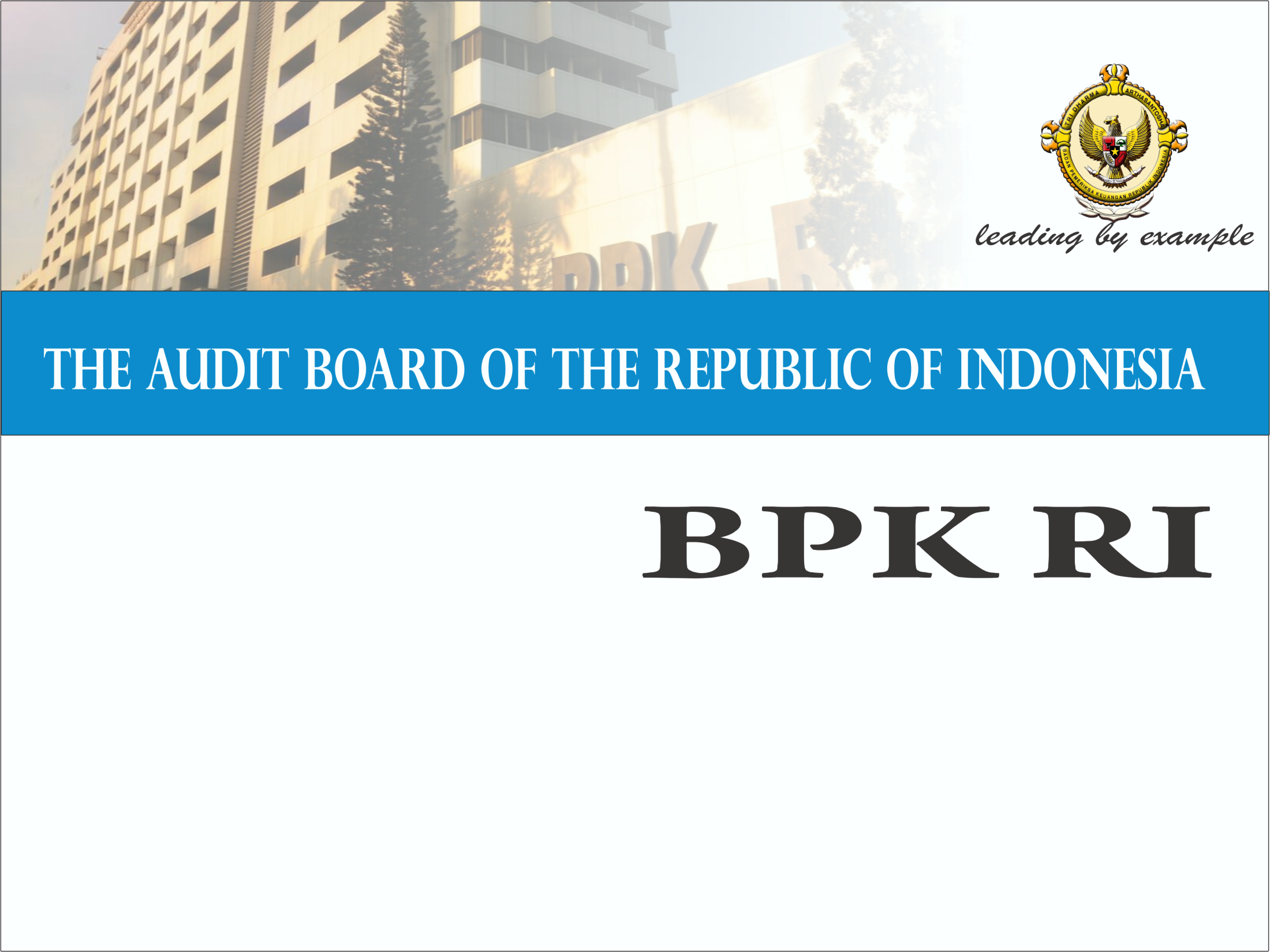 PROGRESS REPORT Research Project on Auditing Emergency Preparedness of Disaster
9th KSC meeting
Bali, 23rd August 2017
[Speaker Notes: Good afternoon ladies and gentlemen.

Thank you for the time given to the Audit Board of the Republic of Indonesia to present progress report of research project on Auditing Disaster Preparedness.]
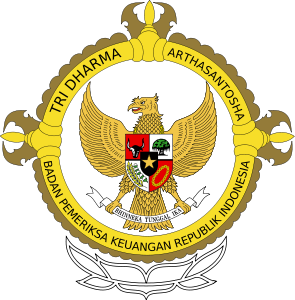 AGENDA
1
GENERAL OVERVIEW
2
PROJECT DESIGN
3
PROPOSED DELIVERABLE
2
[Speaker Notes: We will deliver this session into three agenda: general overview of the project, project design, and proposed deliverable.

General overview will bring us to get acknowledged with project background, project objectives, responsible SAIs, activities and coordination arrangement, and progress to date. Meanwhile, project design will look at project scope, planned methodology, and timeframe of this project. Then, we will present you with proposed outline of the research project.

We also invite you to discuss issues regarding our proposed outline of the research project.]
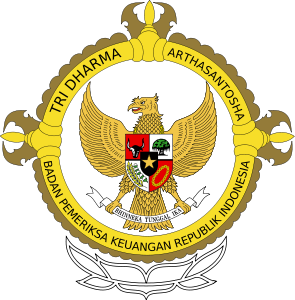 1. GENERAL OVERVIEW
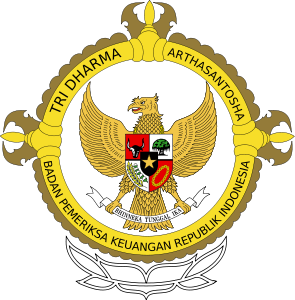 Project BACKGROUND
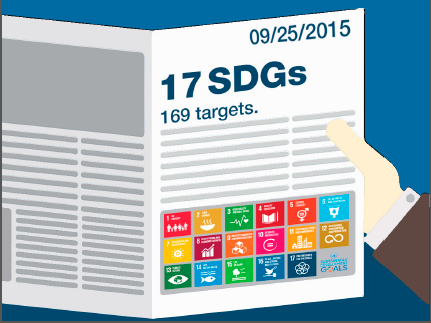 2trilion $ Economic loses
4.4 billion affected And claimed 1.3 million lives
Effects will be worsen In 2030
SDGs Point 1,2,3 & 16
4
[Speaker Notes: Disasters have a devastating impact on development. Families lose homes, livelihoods and loved ones; communities and nations lose businesses, jobs and services; and children miss school, impacting on the quality of a generation.

Disaster impacts are already at extremely high levels - over the past twenty years, disasters from natural hazards have affected 4.4 billion people, claimed 1.3 million lives and caused $2 trillion in economic losses – and these will worsen by 2030, according to the IPCC SREX report. 

Disasters have an overwhelming human, environmental and financial toll on development. This was clearly recognised in The Future we Want document which called for the building of resilience to disasters to be addressed with a renewed sense of urgency in the context of sustainable development. 

Therefore, an effective emergency preparedness should be there and able to ensure that rapid, sufficient, and accurate actions are taken in and during disaster.]
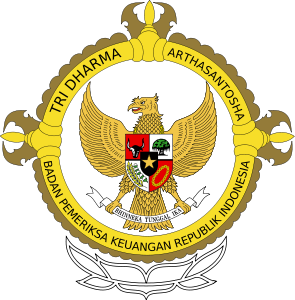 Project BACKGROUND Cntd..
INCOSAI XXII Resolve 
in Abudabi, 2016
# Strategic Goal Intosai No 3 :
Encourage SAI cooperation, collaboration, and continuous improvement through knowledge development, knowledge sharing and knowledge services
Research Project
# Strategic Objective Intosai No 3.2 :
 Enable wide exchange of knowledge and experience among INTOSAI members.
Experience of SAI Indonesia in Carry out of Disaster Audit
# Mandate of KSC:
KSC aims to support greater professionalism and continuous improvement of SAIs by pursuing the following strategic objectives : Enable wide exchange of knowledge and experience among INTOSAI members
5
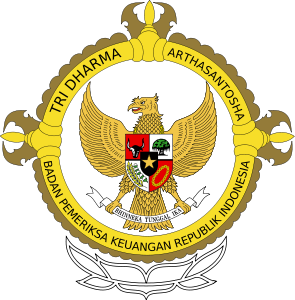 Project OBJECTIVES
Providing audit topics & case studies
Step 1
Step 3
01
02
03
Step 2
Identifying community  & system preparedness
Derive recommendation(s) based on identified problem(s)
6
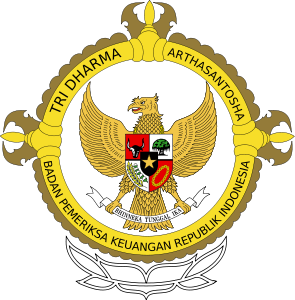 RESPONSIBLE SAIs
7
ACTIVITIES & COORDINATION ARRANGEMENT
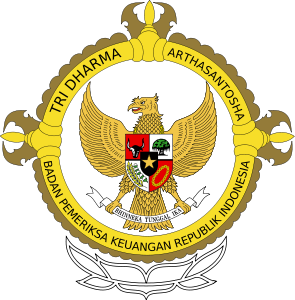 Meetings might be arranged if a need arises and upon agreement of participating SAIs.  Communication and coordination among participating SAIs will be facilitated  through letter, e-mail and online discussion forum, such as KSC - IDI Portal (www.intosaicommunity.org),  in person meeting or other forum agreed by the partipants of this project.

Thank you and high Apreciation for SAI Austria, Guatemala and Philipines with your Comments and input during the updated of PID as below :
Austria : The type of disaster not only natural disaster however should be included the man made of disaster.
Guatemala : has recommended to add the analysis of the international agreements on disasters that each country has accepted.
Philipines : has sent the questions if the research cover to all of the phase of disaster management, that’s are : pradisaster, emergency response, & postdisaster activities
8
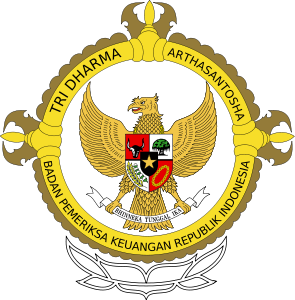 PROGRESS TO DATE
1
Preparation 
of PID
Revised PID
Draft PID
3
Revision of 
PID
2
Distributing
PID
9
Comments from members
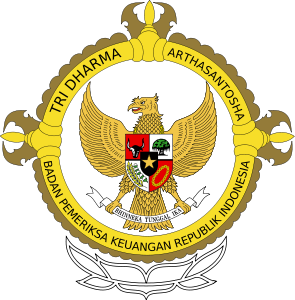 2. PROJECT DESIGN
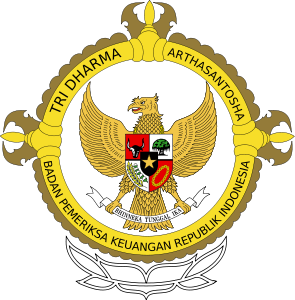 PROJECT 
SCOPE
The project will emphasize on Auditing Emergency Preparedness, particularly those deal with natural disaster (man-made disaster will be taken into account considerably)
11
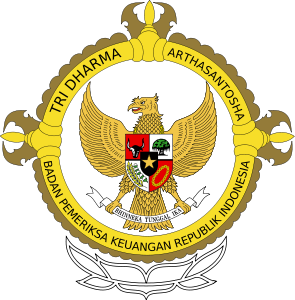 A
C
E
B
D
Drafting (including distributing for comments & finalization)
PLANNED METHODOLOGY
Preparing case studies
Literature Review
Study of various countries experiences
FGDs
12
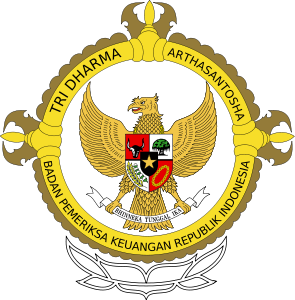 Project ROADMAP
2017
2018
2019
01
02
03
04
PROJECT PROPOSAL
RESEARCH & DRAFTING
COMMENTS & FINALISATION
FINAL OUTPUT
Drafting PID
Distributing PID to KSC & project members
Approval of PID
Literature studies
FGDs
Preparing case studies
Drafting
Distributing draft for comments
Revising draft
Finalization
Research project to be approved
13
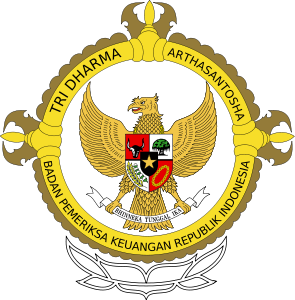 Detail of Time Frame
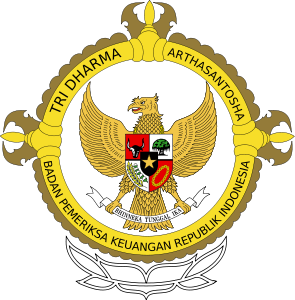 3. PROPOSED DELIVERABLE
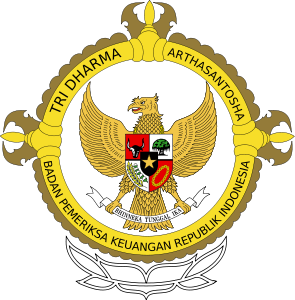 OUTLINE #1
16
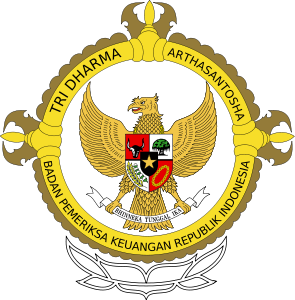 OUTLINE #2
17
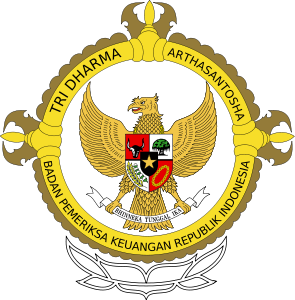 WHAT’S NEXT
Following up received comments 

Distributing up dated PID and asking approval from project members and KSC

Conducting research and drafting
18
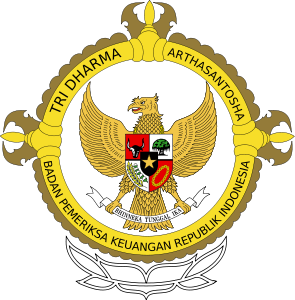 THANKS!
Any questions?
sumaji@bpk.go.id
niluh.dwi@bpk.o.id
international@bpk.go.id
19